CTAE College & Career
Exchange Enrichment Program
with Académie de Toulouse | Toulouse, France
Application Deadline: October 18, 2019
Apply for an exciting international education experience for three weeks in Toulouse, France.  Students will develop apprenticeship and internship skills in technical areas and expand their cultural awareness in the areas of language acquisition, fine arts and economics.
Foreign Exchange:
March 1, 2020 – March 22, 2020 (tentatively)
Program Prerequisites:
Current 10th and 11th grade students         (with at least a 2.5 GPA)
Enrolled in a Career, Technical and Agricultural Education (CTAE) Pathway
Completed at least two years of French
Application required
Program Contact: 
Dr. Theo Smith, Jr., Coordinator 
Atlanta Public Schools
Career, Technical & Agricultural Education
Tel: 404-802-5832 | tsmithjr@atlanta.k12.ga.us
Host families are needed for France students.
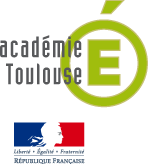 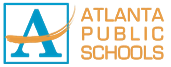 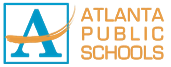